ATT ARBETA MED UPPEHÅLLSTILLSTÅND ENLIGT MASSFLYKTSDIREKTIVET
Inför anställning
[Speaker Notes: Hej och välkomna!
 
Idag ska vi prata om fritid, intressen, aktiviteter och olika platser där man kan träffa andra personer. Hur du eller din familj kan vara aktiva på er fritid.
Ni har fått en lista med ord som vi ska prata om idag. 

Ni får gärna stoppa mig om ni vill säga något eller om det är något ni inte förstår och ni får gärna ta foto av bilderna här och översätta ord i era telefoner.

Jag vet att många av er får mycket information från många personer nu. Det som är viktigt för er är att lära svenska, hitta lägenhet eller hus och hitta arbete. Den här informationen kan inte ge er lägenhet eller arbete – men den är viktig för ert framtida liv i Sverige, och för era barn. 

Det vi ska prata om idag är något ni kan prata med alla svenskar om och som kan hjälpa er att träffa fler människor. När man känner fler personer kan det också vara lättare att hitta bostad och arbete.]
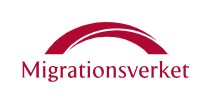 I första kontakten med migrationsverket
Som skyddssökande enligt massflyktsdirektivet (MFD) får du ett uppehållstillståndskort (UT-kort). Ditt tillstånd varar till den 4 mars 2025.  
Meddela din boendeadress till Migrationsverket och ändra den så fort du flyttar så att du får all din post. Använd blankett ”Adressanmälan/Adressändring”. Manual för hur du fyller i blanketten. 
Som skyddssökande enligt massflyktsdirektivet får du automatiskt samordningsnummer. 
För att du ska kunna få ett samordningsnummer behöver du: 	> Ett beslut om uppehållstillstånd enligt MFD 	> Visat giltiga identitetshandlingar i samband med din ansökan 	> Lämnat fingeravtryck och fotograferats till ditt UT-kort  	> Meddelat en mer varaktig hemadress till Migrationsverket 
Du som har fått uppehållstillstånd enligt MFD och är över 16 år har rätt att arbeta i Sverige. 
Mer information om vad som gäller för dig med uppehållstillstånd enligt MDF finns på Migrationsverkets hemsida. Informationen finns på ukrainska, ryska och engelska.
[Speaker Notes: Som skyddssökande enligt massflyktsdirektivet (MFD) får du ett uppehållstillståndskort (UT-kort). Ditt tillstånd varar till den 4 mars 2025.  
Det är viktigt att du meddelar din boendeadress till Migrationsverket och ändrar den så fort du flyttar så att du får all din post. Detta ska göras på Migrationsverkets blankett ”Adressanmälan/Adressändring”. Här kan du hitta en manual för hur du fyller i blanketten. 
När du får beslut om uppehållstillstånd enligt MFD begär Migrationsverket ut ett samordningsnummer till dig från Skatteverket. Samordningsnumret är ett komplement till ditt UT-kort och underlättar i din kontakt med myndigheter och när du söker jobb eller ska öppna ett bankkonto. 
För att du ska kunna få ett samordningsnummer behöver du: 
Ett beslut om uppehållstillstånd enligt MFD 
Visat giltiga identitetshandlingar i samband med din ansökan 
Lämnat fingeravtryck och fotograferats till ditt UT-kort 
Meddelat en mer varaktig hemadress till Migrationsverket 
Du som har fått uppehållstillstånd enligt MFD och är över 16 år har rätt att arbeta i Sverige. 
Mer information om vad som gäller för dig med uppehållstillstånd enligt MDF finns på Migrationsverkets hemsida. Informationen finns på ukrainska, ryska och engelska.]
Skatteverket
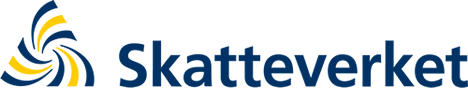 Det är Skatteverket som utfärdar samordningsnummer. 
Migrationsverket begär ut ett samordningsnummer till dig och du behöver inte besöka ett servicekontor själv. 
Det kan ta några veckor efter att du fått ditt uppehållstillstånd innan du får ditt samordningsnummer. 
När du fått ditt samordningsnummer måste du meddela både Migrationsverket och Skatteverket om du byter adress. Skatteverkets blankett för att meddela adressändring finns här.  
Väljer du att lämna Sverige ska du kontakta både Migrationsverket och Skatteverket. 
Här finns mer information om samordningsnummer.
[Speaker Notes: Det är Skatteverket som utfärdar samordningsnummer. 
Migrationsverket begär ut ett samordningsnummer till dig och du behöver inte besöka ett servicekontor själv. 
Det kan ta några veckor efter att du fått ditt uppehållstillstånd innan du får ditt samordningsnummer. 
När du fått ditt samordningsnummer måste du meddela både Migrationsverket och Skatteverket om du byter adress. Skatteverkets blankett för att meddela adressändring finns här.  
Väljer du att lämna Sverige ska du kontakta Skatteverket och meddela att du inte längre har något behov av samordningsnumret. 
Här finns mer information om samordningsnummer.]
I kontakt med arbetsmarknaden
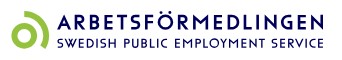 Med UT-kort enligt MFD kan du skriva in dig på Arbetsförmedlingen. Det gör du genom att besöka ett servicekontor (statens servicecenter). 
Ta med dig giltig legitimation, till exempel ett pass eller UT-kortet du fått från Migrationsverket. Ta också med ditt samordningsnummer om du fått det. 
Du kommer erbjudas ett planeringssamtal där du och en arbetsförmedlare går igenom vilket stöd du kan få. 
Du kan söka jobb via Arbetsförmedlingens verktyg Platsbanken.  
Du kan ha rätt till vissa arbetsmarknadsinsatser och anställningar med stöd. 
Det finns olika krav kopplat till de olika stöden. På Arbetsförmedlingens hemsida finns samlad information till arbetssökande. 
Där kan du också läsa om rättigheter, skyldigheter, lön och förmåner för arbetstagare på den svenska arbetsmarknaden. 
På Arbetsförmedlingen Play kan du hitta videos och podcasts på flera olika språk med information om den svenska arbetsmarknaden. 
Om du vill starta eget företag finns mer information på Working i Sweden.
[Speaker Notes: Med UT-kort enligt MFD kan du som är arbetssökande skriva in dig på Arbetsförmedlingen. Det gör du genom att besöka ett servicekontor (statens servicecenter). 
Ta med dig giltig legitimation, till exempel ett pass eller UT-kortet du fått från Migrationsverket. Ta också med ditt samordningsnummer om du fått det. 
 Efter inskrivningen kommer du erbjudas ett planeringssamtal där du och en arbetsförmedlare går igenom vilket stöd du behöver. Om du har tillgång till dina betyg eller andra intyg, ta med dessa till planeringssamtalet. 
Du kan söka jobb via Arbetsförmedlingens verktyg Platsbanken, men informationen om jobben är oftast på svenska. 
Med uppehållstillstånd enligt MFD har du rätt till vissa arbetsmarknadsinsatser och anställningar med stöd. Det finns olika krav kopplat till de olika stöden. På Arbetsförmedlingens hemsida finns samlad information till arbetssökande med uppehållstillstånd enligt MFD. Längst ned på sidan finns listan över olika anställningsstöd som är tillgängliga. 
På Arbetsförmedlingens hemsida kan du läsa om rättigheter, skyldigheter, lön och förmåner för arbetstagare på den svenska arbetsmarknaden. Informationen finns på flera olika språk. 
På Arbetsförmedlingen Play kan du hitta videos och podcasts på flera olika språk med information om den svenska arbetsmarknaden. 
Om du vill starta eget företag finns mer information på Working i Sweden.]
I kontakt med Skatteverket
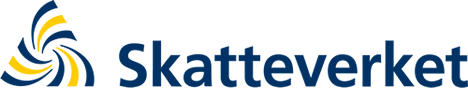 När du får ett arbete måste du skatteregistrera dig för att kunna betala skatt. 
Du eller din arbetsgivare ska skicka in en anmälan om preliminär A-skatt till Skatteverket (SKV 4402). Du kan börja arbeta innan beslut om A-skatt tagits. 
Ange ditt samordningsnummer i kontakt med Skatteverket. Skicka även med en kopia på ditt UT-kort och anställningsavtal eller anställningserbjudande. 
Saknar du samordningsnummer, skicka in en kopia av ett giltigt pass eller ID-kort. Det kan ta några veckor innan du får ditt samordningsnummer efter att du fått ditt uppehållstillstånd. 
Vill du starta eget företag ska du registrera ditt företag hos Skatteverket och ansöka om  F-skatt (Företagsskatt). Läs mer på verksamt.se.

När du blivit anställd måste du sedan skatteregistrera dig varje år. Har du skickat in en anmälan för 2023 så måste du göra det även för 2024 och sedan 2025
[Speaker Notes: När du får ett arbete måste du skatteregistrera dig för att kunna betala skatt. Du eller din arbetsgivare ska skicka in en anmälan om preliminär A-skatt till Skatteverket (SKV 4402). Du kan börja arbeta innan beslut om A-skatt tagits. Kom överens med din arbetsgivare om du eller arbetsgivaren ska skicka in anmälan om preliminär A-skatt. 
Ange ditt samordningsnummer i kontakt med Skatteverket. Skicka även med en kopia på ditt UT-kort och anställningsavtal eller anställningserbjudande. Saknar du samordningsnummer ska du istället skicka in en kopia av ett giltigt pass eller ID-kort. Det kan ta några veckor innan du får ditt samordningsnummer efter att du fått ditt uppehållstillstånd. 
Vill du starta eget företag ska du bland annat registrera ditt företag hos Skatteverket och ansöka om  F-skatt (Företagsskatt). Läs mer på verksamt.se.Om du har samordningsnummer så måste du skatteregistrera dig varje år. Har du skickat in en anmälan för 2023 så måste du göra det även för 2024 och sedan 2025.]
I kontakt med arbetsgivare
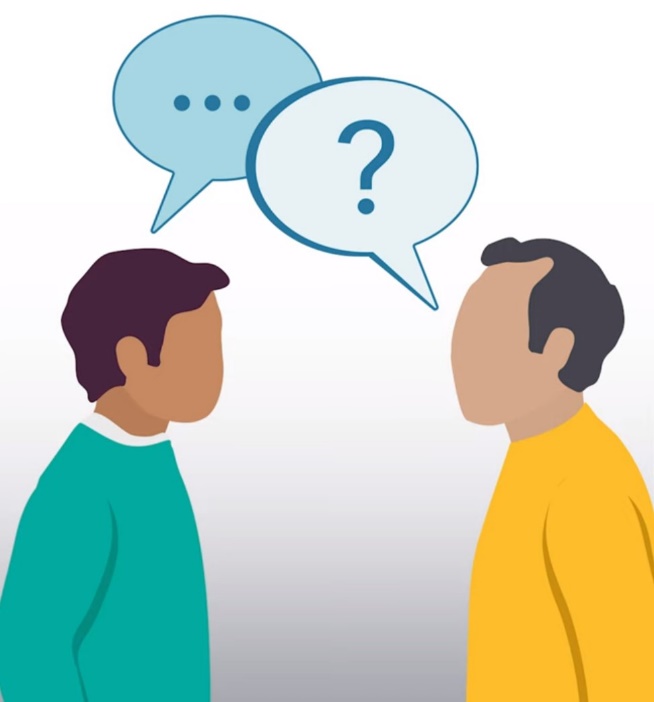 Du måste ha fått beslut om uppehållstillstånd för att få börja arbeta i Sverige
Du kan börja jobba innan du fått ditt uppehållskort och samordningsnummer, men det kan innebära att det kan bli svårt att få din lön utbetald. 
Du kan upplysa din potentiella arbetsgivare om de arbetsmarknadsinsatser som du och arbetsgivaren har möjlighet att ta del av.  
Som anställd i Sverige har du rättigheter som arbetsgivaren måste respektera. Här kan du läsa mer om dina rättigheter som arbetstagare. 
Din arbetsgivare är skyldig att kontrollera att du har rätt att arbeta i Sverige och kan komma att behöva kontakta den mottagningsenhet där du är registrerad.  
Din arbetsgivare ska underrätta Skatteverket om att de anställt dig via en blankett som heter ”Anställning av utlänning (SKV1160)” 
Din arbetsgivare är skyldig att anställa dig på lika villkor och i enlighet med kollektivavtal inom branschen. Information om kollektivavtal.
[Speaker Notes: För att få börja jobba hos en arbetsgivare i Sverige behöver du ha fått ett beslut om uppehållstillstånd. 
Det kan ta lång tid att få ditt UT-kort från Migrationsverket och det kan ta lång tid att få ditt samordningsnummer från Skatteverket. Du kan börja jobba innan du fått dessa, men det kan tillfälligt vara svårt att få din lön utbetald. 
Du kan upplysa din potentiella arbetsgivare om de arbetsmarknadsinsatser som du och arbetsgivaren har möjlighet att ta del av.  
Som anställd i Sverige har du rättigheter som arbetsgivaren måste respektera. En arbetsgivare får inte kränka dessa rättigheter och inte heller utnyttja en arbetstagare. Här kan du läsa mer om dina rättigheter som arbetstagare. 
Din arbetsgivare är skyldig att kontrollera att du har rätt att arbeta i Sverige och kan komma att behöva kontakta den mottagningsenhet där du är registrerad.  
Din arbetsgivare är skyldig att underrätta Skatteverket om att de anställt en person som är medborgare i ett land som inte är medlem i EU, EES-stat eller från Schweiz via en blankett som heter ”Anställning av utlänning (SKV1160)” 
Din arbetsgivare är skyldig att anställa dig på lika villkor och i enlighet med kollektivavtal inom branschen. Här hittar du mer information om kollektivavtal.]
ATT ARBETA MED UPPEHÅLLSTILLSTÅND ENLIGT MASSFLYKTSDIREKTIVET
Efter anställning
I kontakt med banken
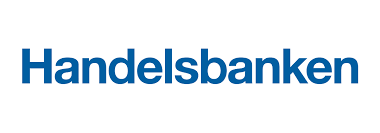 Det bankkort du får från Migrationsverket kan bara Migrationsverket sätta in pengar på. Du behöver öppna ett eget bankkonto
Det underlättar mycket om du har ett samordningsnummer när du går till banken. Olika banker kan ha olika regler, så det kan vara bra att undersöka vad som krävs hos olika banker.  
Information om vad som krävs för att bli kund i en svensk bank finns på flera olika språk. Denna information kan vara bra att ta med när du besöker banken. 
Banken måste ställa frågor och du måste kunna bevisa din identitet.  
Ta med ID-handlingar, ditt UT-kort och ett anställningsavtal till ditt första möte med banken.  
Banken kan kontakta Migrationsverket för att kontrollera att de uppgifter du lämnat stämmer. Du kan fylla i en blankett hos Migrationsverket där du tillåter att de svarar på frågor om dig.
På vissa banker kan handläggningstiden vara lång. Om du inte kan få din lön utbetald, prata med din arbetsgivare för att se om det går att ha din lön innestående. 
Du kan prata med Migrationsverket om att du behöver ha dagersättning medan du väntar på att kunna få ut din lön.
Om du av någon anledning inte får öppna ett bankkonto kan du be banken om att få en skriftlig motivering till varför. Om det inte finns några lagliga skäl kan du vända dig till ARN (Allmänna reklamationsnämnden) för att anmäla banken
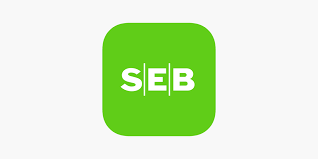 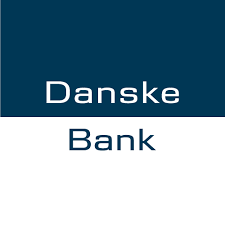 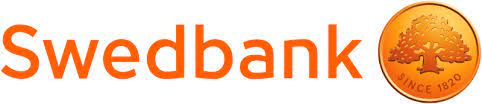 [Speaker Notes: Det bankkort du får från Migrationsverket kan bara Migrationsverket sätta in pengar på. För att kunna få lön utbetald behöver du öppna ett eget bankkonto. 
För att öppna ett konto på banken krävs, enligt lag, inget samordningsnummer, men det underlättar mycket om du har ett. Olika banker kan ha olika regler, så det kan vara bra att undersöka vad som krävs hos olika banker.  
Information om vad som krävs för att bli kund i en svensk bank finns på flera olika språk. Denna information kan vara bra att ta med när du besöker banken. 
Eftersom bankerna lyder under lagen om penningtvätt krävs god kännedom om dig som kund. Därför måste banken ställa frågor och du måste kunna bevisa din identitet. (Informationen i länken finns på flera olika språk). 
Ta med ID-handlingar, ditt UT-kort och ett anställningsavtal till ditt första möte med banken.  
Banken kan kontakta Migrationsverket för att kontrollera att de uppgifter du lämnat stämmer. Därför kan du behöva skriva under en blankett hos Migrationsverket där du samtycker till att Migrationsverket får lämna ut dina uppgifter. Du kan när som helst kontakta närmaste mottagningsenhet för att meddela att du samtycker till att Migrationsverket får lämna ut dina uppgifter till banken. 
På vissa banker kan handläggningstiden vara lång, speciellt om du inte fått ditt samordningsnummer än. Under tiden har du kanske inte möjlighet att få din lön utbetald. Prata med din arbetsgivare för att se om det går att ha din lön innestående medan du väntar och ta kontakt med Migrationsverket för att se om det finns möjlighet att få dagersättning medan du väntar på lönen. 
Om du av någon anledning inte får öppna ett bankkonto kan du be banken om att få en skriftlig motivering till varför. Om det inte finns några lagliga skäl kan du vända dig till ARN (Allmänna reklamationsnämnden) för att anmäla banken. Under tiden kan du prova att öppna ett bankkonto på en annan bank.]
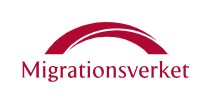 Fortsatt kontakt med Migrationsverket
För dig som har uppehållstillstånd enligt MFD kan din dagersättning upphöra om du får en annan inkomst. 
Meddela att du fått en anställning genom att lämna in anställningsavtal till din mottagningsenhet på Migrationsverket, eller via Migrationsverkets e-tjänst ”Min sida”. Du ska även informera Migrationsverket om anställningen tar slut. 
Behåll en öppen dialog med din handläggare om din lön varierar från månad till månad. Du kan ha rätt till dagersättning om din lön understiger 1800 kr.
Om du tjänar egna pengar eller har sparade pengar kan du behöva betala för ditt boende och för mat om detta serveras. Prata med din handläggare om hur din ekonomiska situation ser ut, så får du hjälp med att räkna ut om du behöver betala för mat och boende. 
Du kan vara anställd fram till det datum då ditt UT-kort går ut.  
Idag vet vi inte vad som krävs och inte heller vilka tillstånd som måste sökas om du vill stanna i Sverige efter att ditt uppehållstillstånd enligt MFD gått ut.
[Speaker Notes: För dig som har uppehållstillstånd enligt MFD kan din dagersättning upphöra om du får en annan inkomst. 
Du måste meddela att du fått en anställning genom att lämna in anställningsavtal till din mottagningsenhet på Migrationsverket, eller via Migrationsverkets e-tjänst ”Min sida”. Du ska även informera Migrationsverket om anställningen tar slut. 
Behåll en öppen dialog med din handläggare om din lön varierar från månad till månad. Du kan ha rätt till dagersättning om din lön understiger 1800 kr.
Om du tjänar egna pengar eller har sparade pengar kan du behöva betala för ditt boende och för mat om detta serveras. Prata med din handläggare om hur din ekonomiska situation ser ut, så får du hjälp med att räkna ut om du behöver betala för mat och boende. https://www.migrationsverket.se/Privatpersoner/Skydd-enligt-massflyktsdirektivet/Boende/Sa-mycket-ska-du-betala-for-boendet.htmlHuruvida du behöver betala är om din resterande lön överstiger riksnormen för försörjningsstöd eller inte. 
Du kan vara anställd fram till det datum då ditt UT-kort går ut.  
Idag vet vi inte vad som krävs och inte heller vilka tillstånd som måste sökas om du vill stanna i Sverige efter att ditt uppehållstillstånd enligt MFD gått ut.]
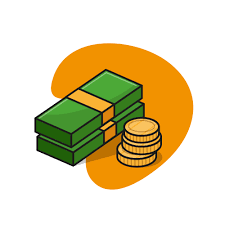 Information om ekonomiskt stöd
Dagersättningen skiljer sig beroende på hur du bor och hur din familjesituation ser ut.
Du kan ansöka om Särskilda medel om du behöver något som inte ryms i din budget, som glasögon eller en barnvagn.
Din dagersättning kan påverkas om du bor i ett socioekonomiskt utsatt område. Detta gäller dock inte om du bor i ett boende ordnat av kommunen.
Om du tjänar pengar ansvarar du för att försörja för dig själv och eventuella barn. Du behöver inte försörja en annan vuxen i familjen.
Man betalar boendekostnad för max två barn, även om familjen består av tre eller fler barn.
Eventuella matkostnader skiljer sig från om du är singel, sammanboende och hur gamla barnen är. Man betalar för maten även om man inte alltid äter på boendet.
[Speaker Notes: På boenden där mat ingår är dager­sätt­ningen:
24 kr/dag för vuxna ensamstående
19 kr/dag per person för vuxna som delar hushållskostnader
12 kr/dag för barn t.o.m. 17 år.

På boenden där mat inte ingår är dager­sätt­ningen:
71 kr/dag för vuxna ensamstående
61 kr/dag och person för vuxna som delar hushållskostnader
37 kr/dag för barn 0–3 år
43 kr/dag för barn 4–10 år
50 kr/dag för barn 11–17 år.
https://www.migrationsverket.se/Privatpersoner/Skydd-enligt-massflyktsdirektivet/Ekonomiskt-stod.html
Vuxna behöver inte försörja varandra. En vuxen med egen inkomst betalar alltså bara boende för sig själv och barnen i familjen (även om makarna är gifta).
Boendekostnaden om man har egen inkomst eller sparade medel är 2100 kr för vuxna och 1050 kr för barn. Man betalar för max två barn.Om mat serveras på boendet ska du, förutom kostnaden för boendet, betala:
1 410 kr per månad för en ensamstående vuxen1 260 kr per månad för varje vuxen om det finns flera vuxna i familjen som bor tillsammans (detta gäller både sammanboende par och vuxna barn som bor tillsammans med sina föräldrar)750 kr per månad för barn upp till 3 år930 kr per månad för barn i åldern 4 till 10 år1 140 kr per månad för barn i åldern 11 till 17 år
Kostnaden för mat ska betalas för alla barn i familjen
https://www.migrationsverket.se/Privatpersoner/Skydd-enligt-massflyktsdirektivet/Boende/Sa-mycket-ska-du-betala-for-boendet.html]
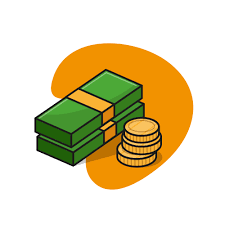 Information om ekonomiskt stöd
Om din inkomst eller andra tillgångar är så låga att det belopp du har kvar efter att du har betalt för mat och boende skulle bli mindre än den så kallade riksnormen för försörjningsstöd, behöver du inte betala för mat och boende. Du kan få hjälp med att räkna ut detta av handläggare på Migrationsverket.
Räkneexempel 2:2 vuxna personer och 2 barn på boende där mat ej ingår.Dagersättning i delat boende = 6450 kr/månadEn inkomstKostnad för boende: 4200 krRiksnormen för försörjningsstöd: 15 360 krInkomsten ska vara minst 19 560 kr efter skatt för att du ska behöva betala boende.
Räkneexempel 1:1 vuxen personer på boende där mat ej ingår.Dagersättning i delat boende 61 kr/dag = 1800 kr/månadKostnad för boende: 2100 krRiksnormen för försörjningsstöd: 4620 krInkomsten ska vara minst 6720 kr efter skatt för att du ska behöva betala boende.
[Speaker Notes: Räkneexempel 2: Barnen är 9 och 12 år gamla. 61+61+43+50=215 kr/dagBoendekostnad: 2100 kr för vuxna och 1050 kr per barn. Man betalar för max två barn.https://www.socialstyrelsen.se/kunskapsstod-och-regler/omraden/ekonomiskt-bistand/provberakning-ekonomiskt-bistand/]
ATT ARBETA MED UPPEHÅLLSTILLSTÅND ENLIGT MASSFLYKTSDIREKTIVET
Bra saker att veta
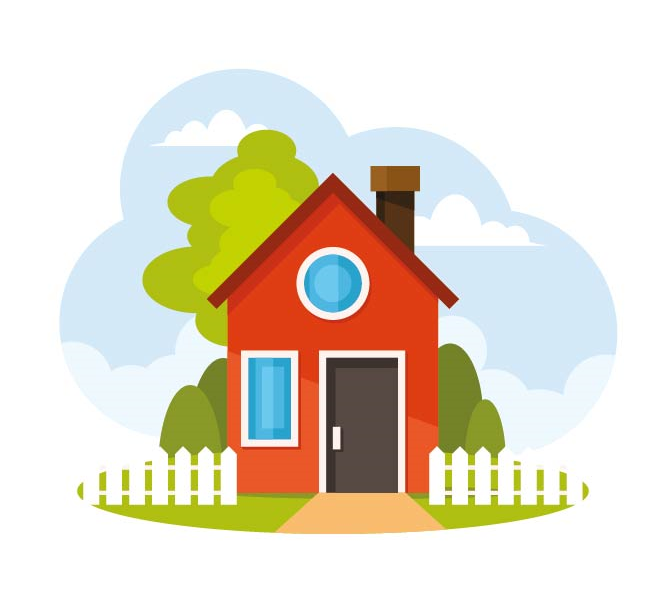 Försäkringar
Det är bra att ha en försäkring. Du kan ha en hemförsäkring oavsett hur du bor. Alla vuxna i hushållet ska ha varsin egen hemförsäkring. 
Försäkringsbolaget Folksam erbjuder kundtjänst på flera språk och bra tjänster för dig som har uppehållstillstånd enligt MFD.  
Med en hemförsäkring försäkrar du det du äger, så du är skyddad om det skulle brinna eller dina tillhörigheter blir skadat på annat sätt eller blir stulna. 
Har du ett samordningsnummer kan du också ha sjuk- och olycksfallsförsäkring och trafikförsäkring, men olika regler gäller på olika försäkringsbolag. 
Det är bra att samla alla försäkringar hos ett försäkringsbolag. 
Det är viktigt, oavsett hur din anställning ser ut, att du är rätt försäkrad på din arbetsplats. Sjukförsäkring, livförsäkring, trygghetsförsäkring vid arbetsskada och tjänstepensionsförsäkring är försäkringar som din arbetsplats enligt kollektivavtal ska kunna erbjuda. 
Försäkringar kostar, men räknas in när du gör din beräkning i förhållande till riksnormen för försörjningsstöd.
Bild från Vectorportal.com
[Speaker Notes: Det är bra att ha en försäkring. Du kan ha en hemförsäkring även när du är inneboende eller bor på anläggningsboende (ABO). Ofta måste alla vuxna i hushållet ha varsin egen hemförsäkring. Försäkringsbolaget Folksam erbjuder kundtjänst på flera språk och bra tjänster för dig som har uppehållstillstånd enligt MFD.  
Med en hemförsäkring försäkrar du det du äger, så du är skyddad om det skulle brinna eller dina tillhörigheter blir skadat på annat sätt eller blir stulna. 
Har du ett samordningsnummer kan du också ha sjuk- och olycksfallsförsäkring och trafikförsäkring, men olika regler gäller på olika försäkringsbolag. 
Det är bra att samla alla försäkringar hos ett försäkringsbolag. 
Det är också väldigt viktigt, oavsett hur din anställning ser ut, att du är rätt försäkrad på din arbetsplats. Sjukförsäkring, livförsäkring, trygghetsförsäkring vid arbetsskada och tjänstepensionsförsäkring är försäkringar som din arbetsplats enligt kollektivavtal ska kunna erbjuda. 
Om du är medlem i ett fackförbund kolla upp vilka försäkringar de kan erbjuda dig. Ibland kan de erbjuda försäkringar till rabatterade priser.]
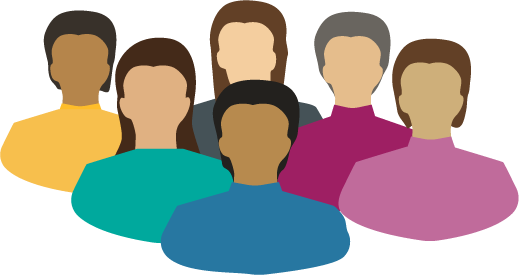 Fackförbund
Om du är medlem i ett fackförbund kolla upp vilka försäkringar de kan erbjuda dig. Ibland kan de erbjuda försäkringar till rabatterade priser. 
Det finns många olika fackförbund som är kopplade till olika branscher. 
Fackförbunden erbjuder sina medlemmar olika saker, men finns i första hand till för arbetstagare som har problem på sin arbetsplats. 
Det kan till exempel gälla diskriminering, problem med semester eller sjukersättning. 
Det kostar pengar att gå med i ett fackförbund, men kostnaden räknas in när du gör din beräkning i förhållande till riksnormen för försörjningsstöd.
Undersök vilket fackförbund som passar dig bäst. På din arbetsplats kan du fråga vem som är fackligt ombud och kan ge dig mer information.
[Speaker Notes: Det finns många olika fackförbund som är kopplade till olika branscher. De erbjuder sina medlemmar olika saker, men finns i första hand till för arbetstagare som har problem på sin arbetsplats. Det kan till exempel gälla diskriminering, problem med semester eller sjukersättning. 
Det kostar pengar att gå med i ett fackförbund. Detsamma gäller med de försäkringar som du skaffar själv.  
Undersök vilket fackförbund som passar dig bäst. På din arbetsplats kan du fråga vem som är fackligt ombud och kan ge dig mer information.]
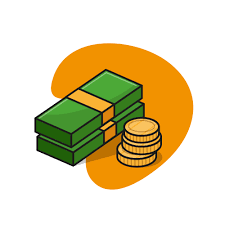 A-kassa
Om du blir arbetslös under tiden du har uppehållstillstånd enligt MFD kan du ha rätt till Arbetslöshetskassa (A-kassa). 
Det finns flera olika A-kassor som har olika avgifter beroende på bransch. Läs igenom villkoren innan du väljer vilken A-kassa du ska gå med i. Sidan finns även på engelska. 
För att få rätt till A-kassa måste du ha uppfyllt både grundvillkoren och arbetsvillkoren.Läs mer här. 
Det är viktigt att skriva in sig på Arbetsförmedlingen din första arbetslösa dag. 
Använd ditt samordningsnummer i kontakten med A-kassan. 
Att gå med i en A-kassa kostar pengar, men räknas in när du gör din beräkning i förhållande till riksnormen för försörjningsstöd.
Många fackförbund har också A-kassa
[Speaker Notes: Grundvilkor och Arbetsvillkor: Du ska kunna jobba minst tre timmar om dagen (i genomsnitt 17 timmar/vecka). Du ska vara anmäld som arbetssökande på Arbetsförmedlingen och stå till arbetsmarknadens förfogande (grundvillkor). De senaste 12 månaderna ska du ha arbetat i minst 6 månader och ha arbetat minst 60 timmar per månad eller arbetat minst 40 timmar i månaden (420 timmar totalt) under 6 sammanhängande månader (arbetsvillkor).]
Försäkringskassan
Du som har uppehållstillstånd enligt MFD kan i vissa fall ha rätt till vissa förmåner från Försäkringskassan om du jobbar, till exempel sjukpenning. 
Läs mer på Försäkringskassans hemsida. Delar av informationen finns på ukrainska och ryska. 
Du behöver ditt samordningsnummer i kontakten med Försäkringskassan. 
Försäkringskassan utreder dina behov av ersättning. 
Det är viktigt att lämna korrekt information, annars riskerar du att behöva betala tillbaka pengar till Försäkringskassan.
Alla ärenden hanteras utifrån rådande förutsättningar.
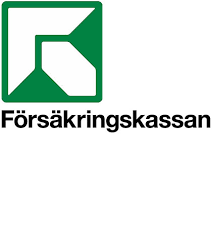 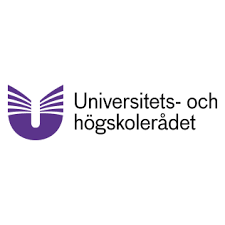 Högre utbildning
Via Universitets- och Högskolerådets (UHR) bedömningstjänst kan du som kommer från Ukraina ta reda på vad din utbildning motsvarar i Sverige.  
Du kan ansöka om ett utlåtande där UHR gör en bedömning av dina utbildningsdokument. Detta förutsätter att du har tillgång till dina betyg och intyg.  
Det finns reglerade yrken som kräver legitimation eller annan form av erkännande. Om du är utbildad inom ett visst yrke kan det vara bra att ta reda på vilka regler som gäller för just det. Här är en lista över reglerade yrken. Mer information finns på UHRs rådgivningscentrum för reglerade yrken.   
För att studera på universitets- och högskolenivå behöver du inte vänta på ett utlåtande, utan en bedömning görs under antagningsprocessen. Du kan söka till utbildningar på högskolenivå på Antagning.se
[Speaker Notes: Via Universitets- och Högskolerådets (UHR) bedömningstjänst kan du som kommer från Ukraina ta reda på vad din utbildning motsvarar i Sverige.  
Du kan ansöka om ett utlåtande där UHR gör en bedömning av dina utbildningsdokument. Detta förutsätter att du har tillgång till dina betyg och intyg.  
Det finns reglerade yrken som kräver legitimation eller annan form av erkännande. Om du är utbildad inom ett visst yrke kan det vara bra att ta reda på vilka regler som gäller för just det. Här är en lista över reglerade yrken. Mer information finns på UHRs rådgivningscentrum för reglerade yrken.   
För att studera på universitets- och högskolenivå behöver du inte vänta på ett utlåtande, utan en bedömning görs under antagningsprocessen. Du kan söka till utbildningar på högskolenivå på Antagning.se]
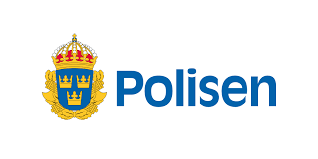 Jobb som kräver utdrag ur belastningsregister
En del jobb kräver utdrag ur Polisens belastningsregister som visar om arbetstagaren är misstänkt för eller har begått något brott. 
Det är för att se till att det är säkert för barn, unga och funktionsnedsatta på specifika arbetsplatser.  
De arbeten som påverkas är inom skola och förskola, arbete med barn som har funktionsnedsättningar, arbete på HVB-hem och annat arbete med barn inom annan verksamhet än skola och barnomsorg, som till exempel idrottstränare för ett ungdomslag. 
Ytterligare information och blanketten ”begäran om utdrag” finns att ladda ner gratis på Polisens hemsida. Fråga din arbetsgivare vilken blankett som gäller för just ditt jobb.
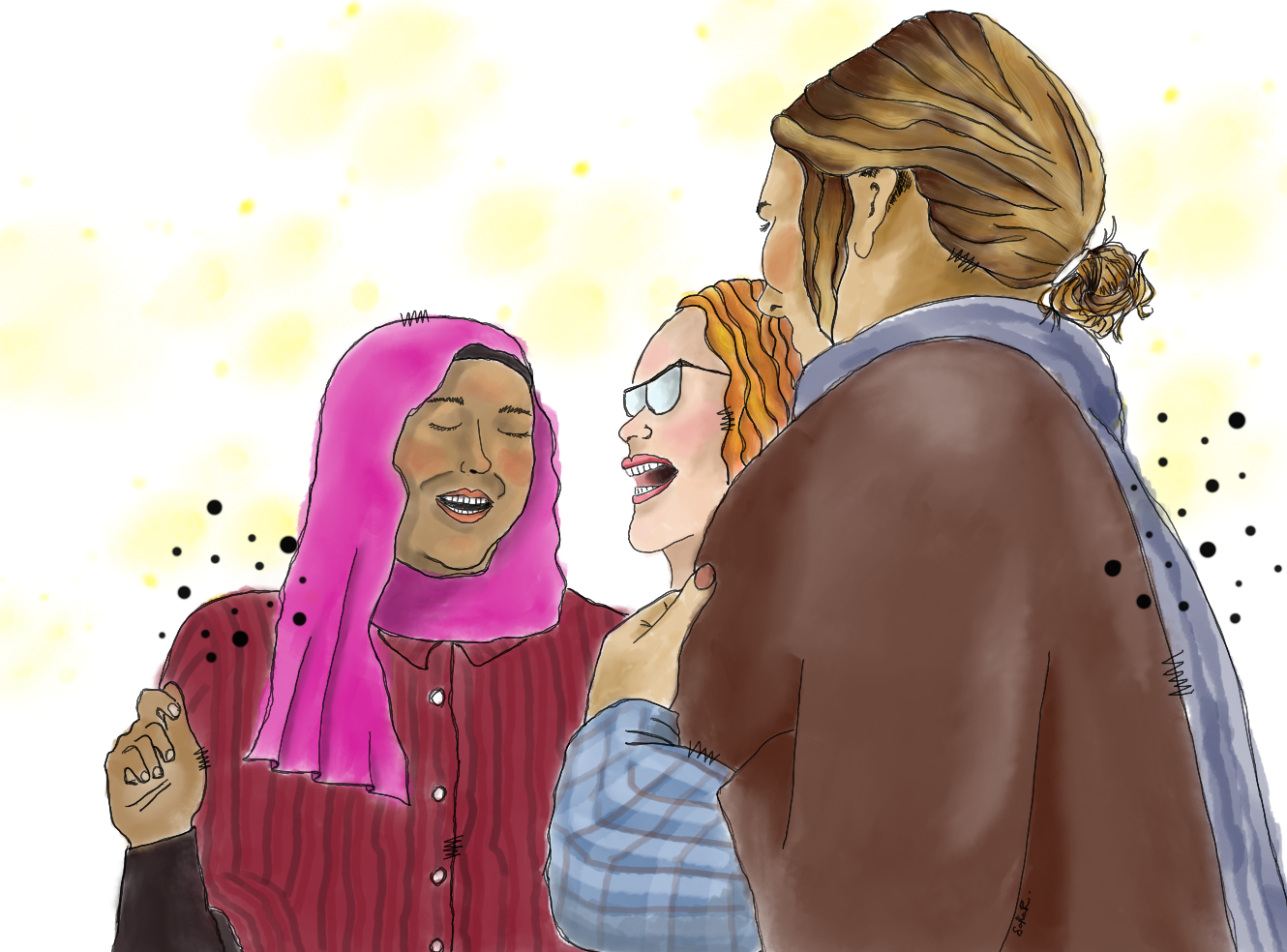 Tack för att du lyssnat!
Sofia RydbergTIA& NAD-samordnare mellersta Skånesofia.rydberg@sensus.se0761-60 56 91
HELA LÄNKAR 
Migrationsverkets blankett ”Adressanmälan/Adressändring”: https://www.migrationsverket.se/download/18.6f22e3491708b85db6e4072/1650450543387/Adressanmalan_andring_Mot93_sv.pdf 
Hur du fyller i blanketten: https://www.migrationsverket.se/Privatpersoner/Skydd-enligt-massflyktsdirektivet/Efter-beslut-om-uppehallstillstand-enligt-massflyktsdirektivet/Sa-har-fyller-du-i-blanketten-Adressandring-Mot-93.html 
Migrationsverkets hemsida: https://www.migrationsverket.se/Privatpersoner/Skydd-enligt-massflyktsdirektivet/Efter-beslut-om-uppehallstillstand-enligt-massflyktsdirektivet.html 
Skatteverkets blankett för att meddela adressändring: https://skatteverket.se/privat/etjansterochblanketter/blanketterbroschyrer/blanketter/info/7542.4.339cd9fe17d1714c07714f1.html 
Mer information om samordningsnummer: https://skatteverket.se/privat/folkbokforing/flyttatillsverige/informationtilldigsomkommertillsverigefranukraina.4.1657ce2817f5a993c3a2b8.html 
Arbetsförmedlingen: https://arbetsformedlingen.se/other-languages/ukrainska-ukrainska/svenska/ar-du-fran-ukraina 
Servicekontor (statens servicecenter): https://www.statenssc.se/besok-servicekontor?filter=all#Varaservicekontor 
Platsbanken: https://arbetsformedlingen.se/platsbanken/ 
Samlad information till arbetssökande med uppehållstillstånd enligt MFD: https://arbetsformedlingen.se/other-languages/ukrainska-ukrainska/svenska/ar-du-fran-ukraina 
Rättigheter, skyldigheter, lön och förmåner för arbetstagare på den svenska arbetsmarknaden: https://arbetsformedlingen.se/for-arbetssokande/arbeta-i-sverige 
Arbetsförmedlingen Play: https://arbetsformedlingen.se/play 
Starta företag, Working in Sweden: http://www.workinginsweden.se/ 
Blankett, Preliminär A-skatt till Skatteverket (SKV 4402): https://www.skatteverket.se/privat/etjansterochblanketter/allaetjanster/tjanster/anmalanompreliminaraskatt.4.1c68351d170ce55452745ca.html 
Starta företag, verksamt.se: www.verksamt.se Arbetsmarknadsinsatser: https://arbetsformedlingen.se/for-arbetsgivare/anstallningsstod/anstall-med-ekonomiskt-stod 
Mer om dina rättigheter som arbetstagare här: https://arbetsformedlingen.se/for-arbetssokande/arbeta-i-sverige/rattigheter-och-skyldigheter
Blankett, Anställning av utlänning (SKV 1160): https://skatteverket.se/foretag/etjansterochblanketter/blanketterbroschyrer/blanketter/info/1160.4.64a656d113f4c759701233.html 
Mer information om kollektivavtal: https://www.fackförbund.com/vanliga-fragor/vad-ar-ett-kollektivavtal 
Att bli kund i en svensk bank: https://www.swedishbankers.se/foer-bankkunder/att-bli-bankkund/att-bli-bankkund/ 
Därför måste banken ställa frågor: https://www.swedishbankers.se/foer-bankkunder/penningtvaett/daerfoer-maaste-banken-staella-fraagor/ 
ARN (Allmänna reklamationsnämnden): https://www.arn.se/ Betala för ditt boende/Om du tjänar pengar: https://www.migrationsverket.se/Privatpersoner/Skydd-enligt-massflyktsdirektivet/Boende/Sa-mycket-ska-du-betala-for-boendet.htmlDagersättning: https://www.migrationsverket.se/Privatpersoner/Skydd-enligt-massflyktsdirektivet/Ekonomiskt-stod.htmlRiksnormen för försörjningsstöd: https://www.socialstyrelsen.se/kunskapsstod-och-regler/omraden/ekonomiskt-bistand/riksnormen/Hjälp att räkna ut: https://www.socialstyrelsen.se/kunskapsstod-och-regler/omraden/ekonomiskt-bistand/provberakning-ekonomiskt-bistand/
Försäkringsbolaget Folksam: https://www.folksam.se/kundservice 
Många olika fackförbund: https://www.fackförbund.com/alla-f%C3%B6retag 
Polisens hemsida, utdrag ur belastningsregistret: https://polisen.se/tjanster-tillstand/belastningsregistret/ 
Universitets- och Högskolerådets (UHR) bedömningstjänst: https://www.uhr.se/bedomning-av-utlandsk-utbildning/bedomningstjanst/ 
Ansöka om ett utlåtande: https://www.uhr.se/bedomning-av-utlandsk-utbildning/ansokan/ 
Lista över reglerade yrken: https://www.uhr.se/internationella-mojligheter/arbeta-inom-ett-reglerat-yrke/radgivningscentrum/reglerad-utbildning/ 
UHRs rådgivningscentrum för reglerade yrken: https://www.uhr.se/internationella-mojligheter/arbeta-inom-ett-reglerat-yrke/radgivningscentrum/ 
www.antagning.se 
A-kassor: http://www.sverigesakassor.se/ 
Grundvillkor, läs mer här: https://www.alfakassan.se/Ersattning 
Försäkringskassans hemsida: https://www.forsakringskassan.se/privatperson/flytta-till-arbeta-studera-eller-nyanland-i-sverige/nyanland-i-sverige/fatt-uppehallstillstand-i-sverige/nar-du-har-fatt-uppehallstillstand-i-sverige